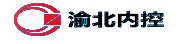 2
2
0
0
渝北区财政局关于行政事业单位内部控制建设实施情况的汇报
重庆市财政局2019年度行政事业单位内部控制报告编报布置培训会
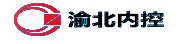 目   录
CONTENTS
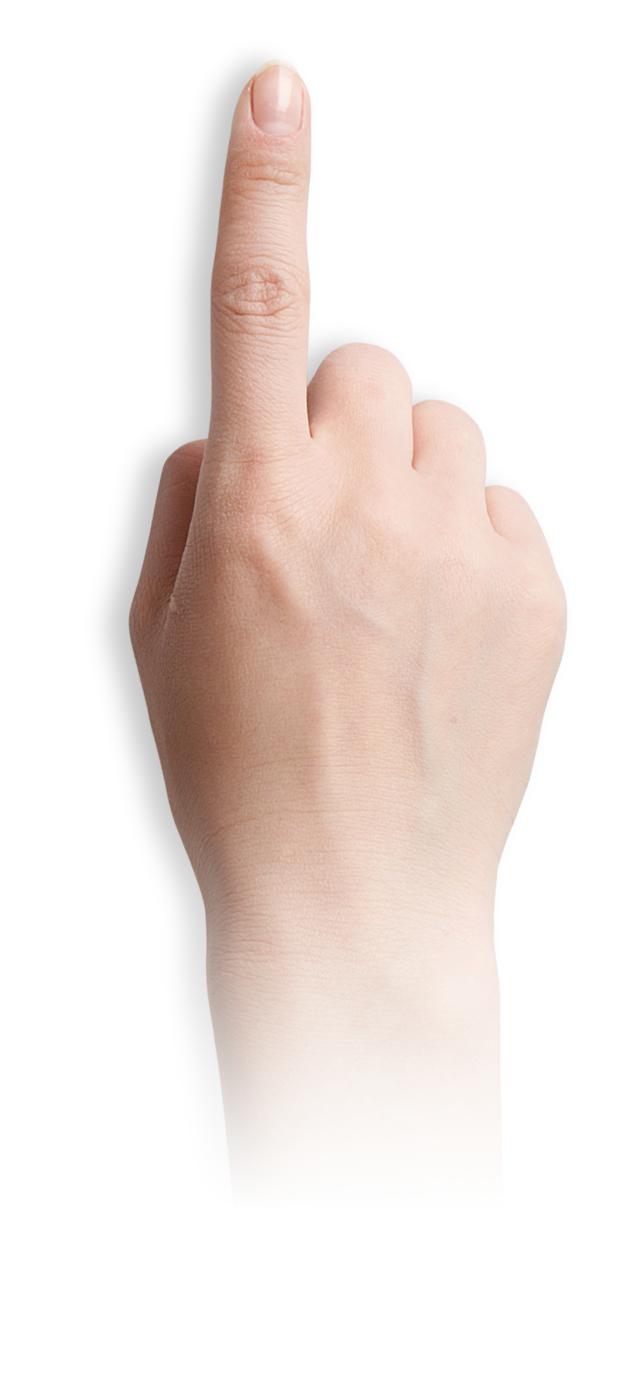 总体情况
取得的经验与不足
下一步工作安排
重庆市财政局2019年度行政事业单位内部控制报告编报布置培训会
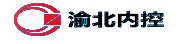 总体情况
2016年4月，经区财政局多次召开党组会、局务会反复推敲，并提交相关成员单位多次修改，形成了渝北区单位内部控制建设“一体化”总体方案。
2016年9月，“一体化”工程正式启动。
启动
财政端、单位端内部控制一体化推进
内部控制制度流程与信息系统一体化实施
基于内部控制推动全区层面财政系统互联互通
一体化
总体情况
前期试点阶段：
选择包括区财政局在内的9家单位进行一体化试点建设；
2018年初启动第二阶段的全区一体化内控推广工作。
该阶段的主要特点是在前期试点示范的基础上，通过制发评价标准引导开展内控建设的方式实施。
重庆市财政局2019年度行政事业单位内部控制报告编报布置培训会
进展
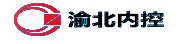 内控信息化建设情况
内控辅助决策系统的开发及部署工作已经完成，全区层面：
145家单位完成了系统培训工作，
103家单位完成了系统初始化工作
95家单位正常上线运行。
工作进度
辅助
决策
接口
对接
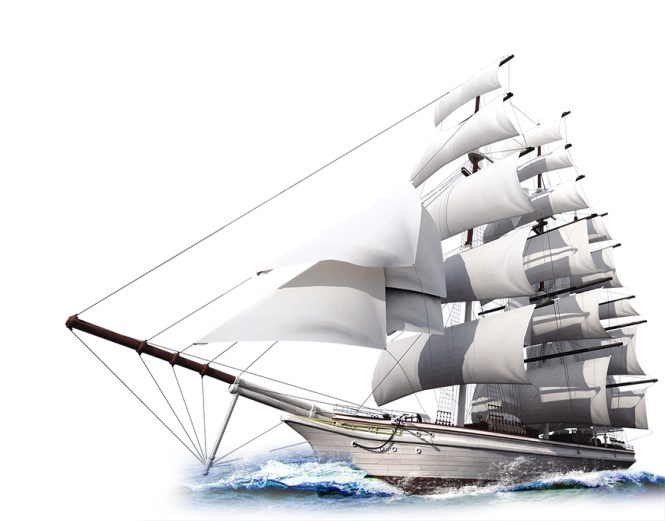 完成了内控系统与集中支付系统和采购系统的对接工作且接口运行正常。
通过支付系统接口，完成指标业务数据交换三万余次、用款计划数据交换四万六千次、支付数据十四万五千余次；
通过政府采购及合同接口，完成采购申请九十余次、合同申请三十余次、付款申请二十余次。
重庆市财政局2019年度行政事业单位内部控制报告编报布置培训会
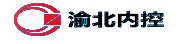 目   录
CONTENTS
总体情况
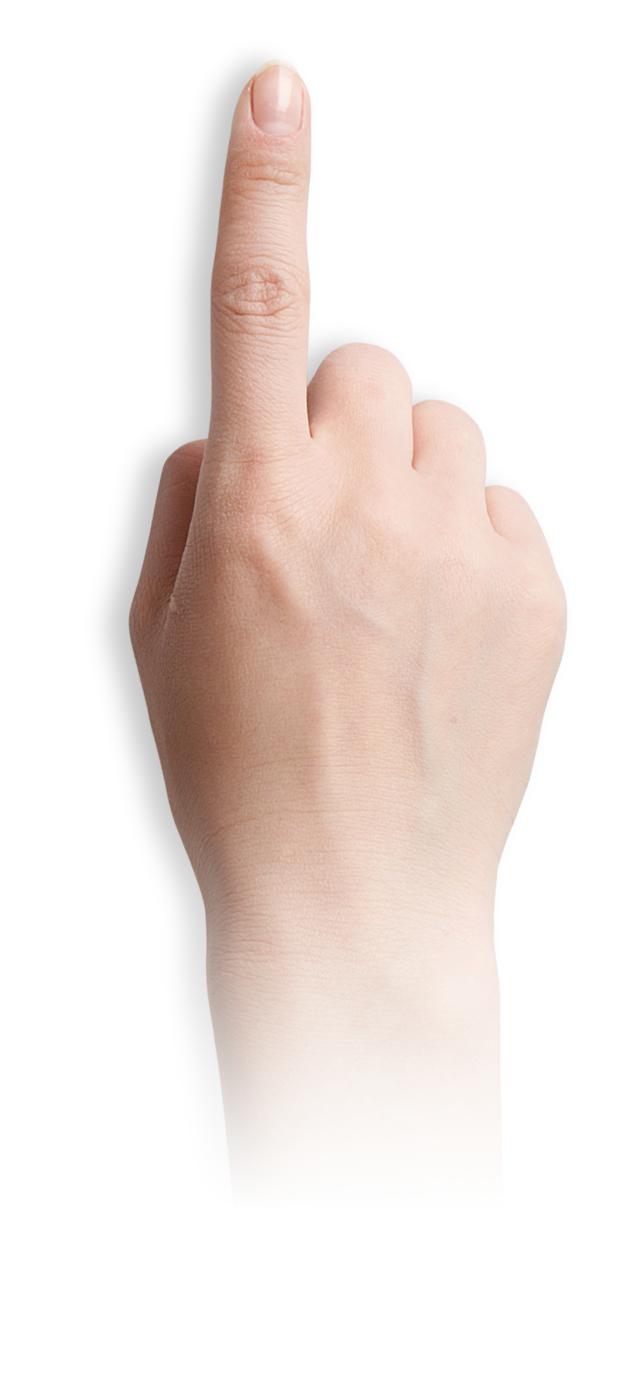 取得的经验与不足
下一步工作安排
重庆市财政局2019年度行政事业单位内部控制报告编报布置培训会
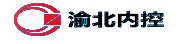 取得经验
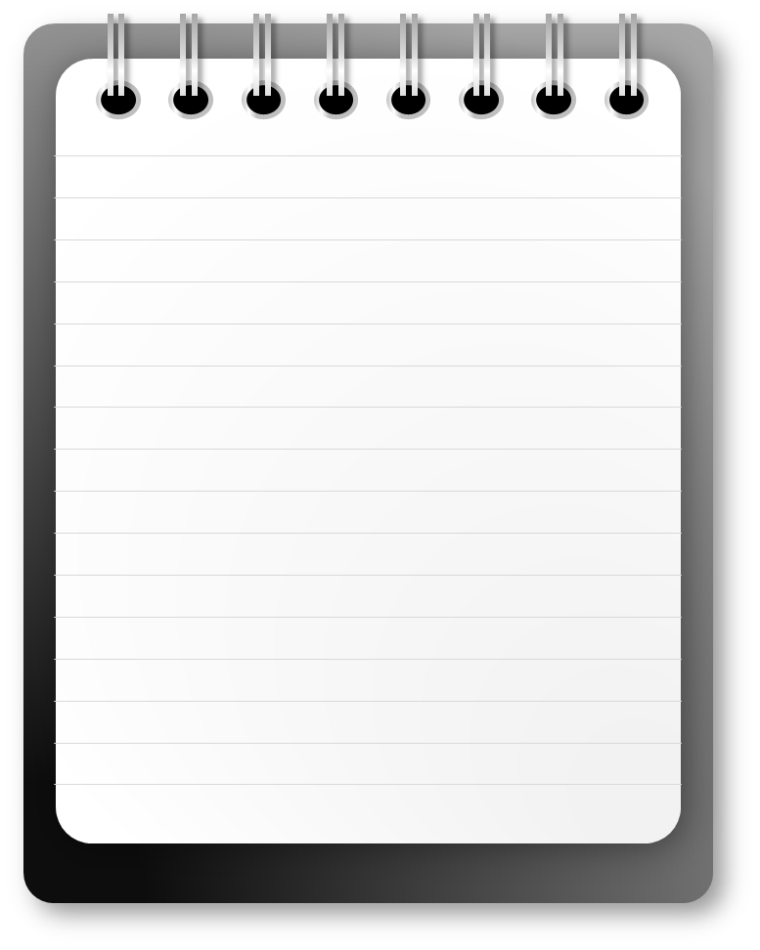 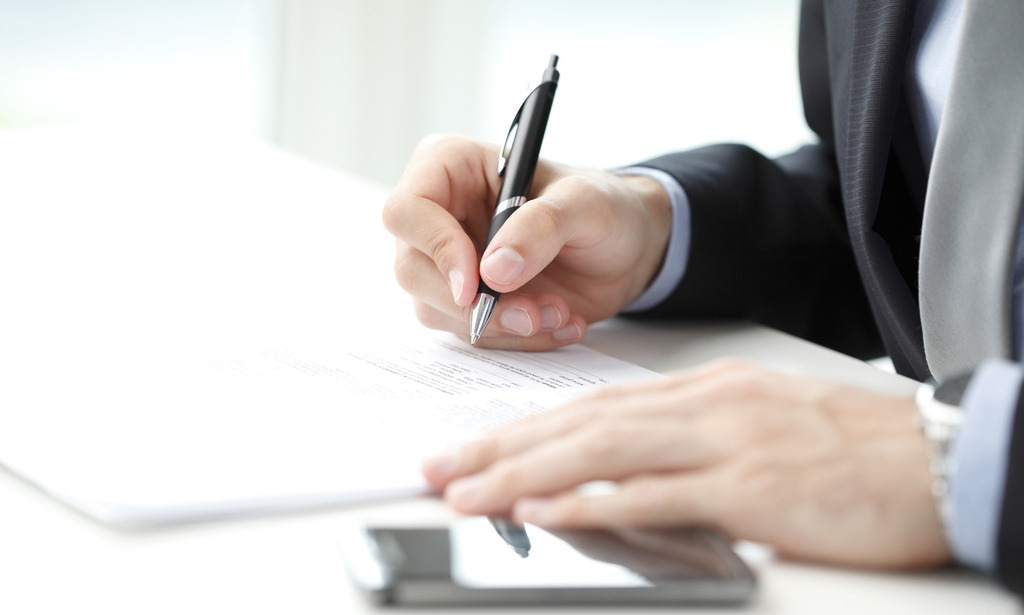 全区内部控制工作总体稳步推进，对于各部门和各单位进一步防范化解重大风险、落实重大行政决策程序、全面提升行政管理效率和财政资金使用效率发挥了重要基础性作用。具体有以下几点经验：
重庆市财政局2019年度行政事业单位内部控制报告编报布置培训会
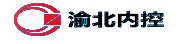 取得经验
经验1：
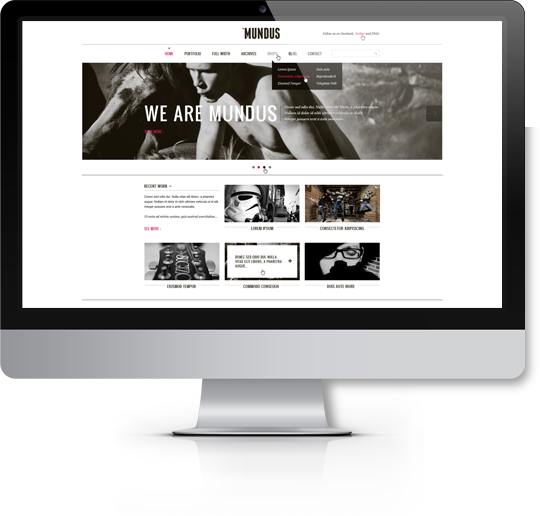 财政端与单位端内控制度流程要衔接
经验2：
制度流程建设需要信息化落地
经验3：
实现数据共享是关键与难点
重庆市财政局2019年度行政事业单位内部控制报告编报布置培训会
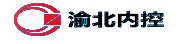 取得经验
一、财政端与单位端内控制度流程建设要一体化衔接
渝北区将“财政端”（财政资金分配）和“单位端”（财政资金使用）内控制建设同步推进、“一体化”实施。
财政和单位一体化推进的客观要求是：财政端业务流程的优化和改进需要通过单位端验证，而单位端共性问题的解决也需要财政端认可和政策支持。
重庆市财政局2019年度行政事业单位内部控制报告编报布置培训会
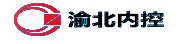 取得经验
二、制度流程建设需要信息化落地
制度流程建设和信息化建设的“一体化”推进。
主要解决制度流程和信息系统两张皮的问题。内控信息化实施后，对内控制度流程落地起到了明显的支撑。
重庆市财政局2019年度行政事业单位内部控制报告编报布置培训会
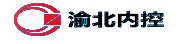 取得经验
三、实现数据共享是关键与难点
打通财政现有各个业务信息系统与预算单位使用的内控信息系统接口，实现数据共享，是个难点；除了业务数据与技术专业方面，还涉及多方协调的问题。
我们采取的是数据规范加中间库交互的方式。
以目前跟财政国库支付系统衔接为例，15分钟以内交互一次数据，基本上能够满足业务工作的需要，目前已累积交互了10万多条数据。
重庆市财政局2019年度行政事业单位内部控制报告编报布置培训会
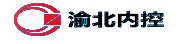 存在不足
内部控制建设中存在的问题
1
在内部建设建设过程中同样有一些问题在困扰着我们。
2
部分单位主要领导对内部控制认识不到位
3
行业主管部门的主体责任未能很好确立
未建立常态化的风险评估机制
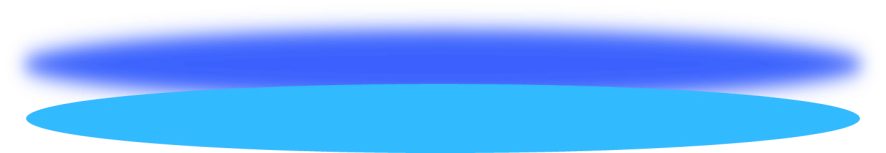 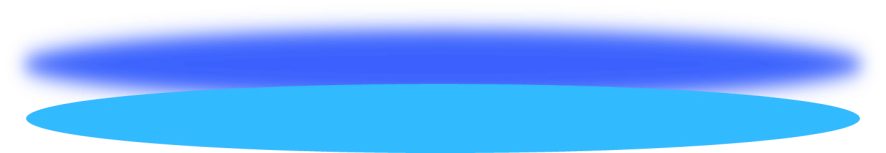 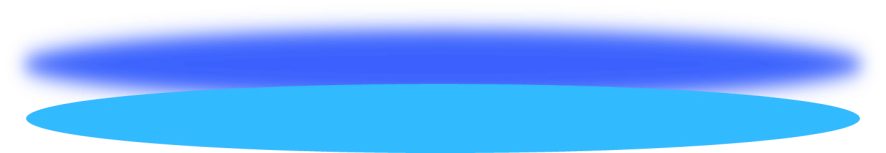 部分单位仍然畏和抵触情绪
重庆市财政局2019年度行政事业单位内部控制报告编报布置培训会
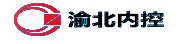 存在的问题
一、部分单位主要领导对内部控制认识不到位，持续推进工作不是一帆风顺
部分单位对内部控制的重要性和现实意义的理解仍不够深入，个别单位主要领导对内控认知不足，大大影响了单位内控建设的进度与质量。如：

亦或是在有效性建设过程中，业务部门或人员不配合现场访谈、测试，导致该单位内部控制在设计时不能完全贴合单位实际；
亦或是设计、执行两张皮情况存在，部分单位内控体系已经建立健全，但不执行，仍然按照原来的做法；
还有个别单位对内部控制的推行专业能力不足，存在畏难情绪，信息系统上线比较困难，阻力较大，导致内部控制工作推进滞后。
重庆市财政局2019年度行政事业单位内部控制报告编报布置培训会
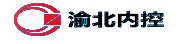 存在的问题
二、行业主管部门的主体责任未能很好确立，目前仍然是财政在唱独角戏
实践中发现行业主管部门未能在内控体系建设中充分发挥应有的功能作用，甚至有些主管部门对于内控相关规定和要求存在不知道、不执行的情况，影响主管部门对二级单位实施有效的监管。
重庆市财政局2019年度行政事业单位内部控制报告编报布置培训会
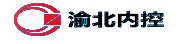 存在的问题
三、未建立常态化的风险评估机制，内部控制的持续有效运行无法保障
从全区来看，多数部门和单位单位尚未形成常态化的风险评估机制，无法定期进行风险评估，也无法根据内外部政策环境变化对内控体系进行优化和完善。
重庆市财政局2019年度行政事业单位内部控制报告编报布置培训会
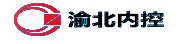 目   录
CONTENTS
总体情况
取得的经验与不足
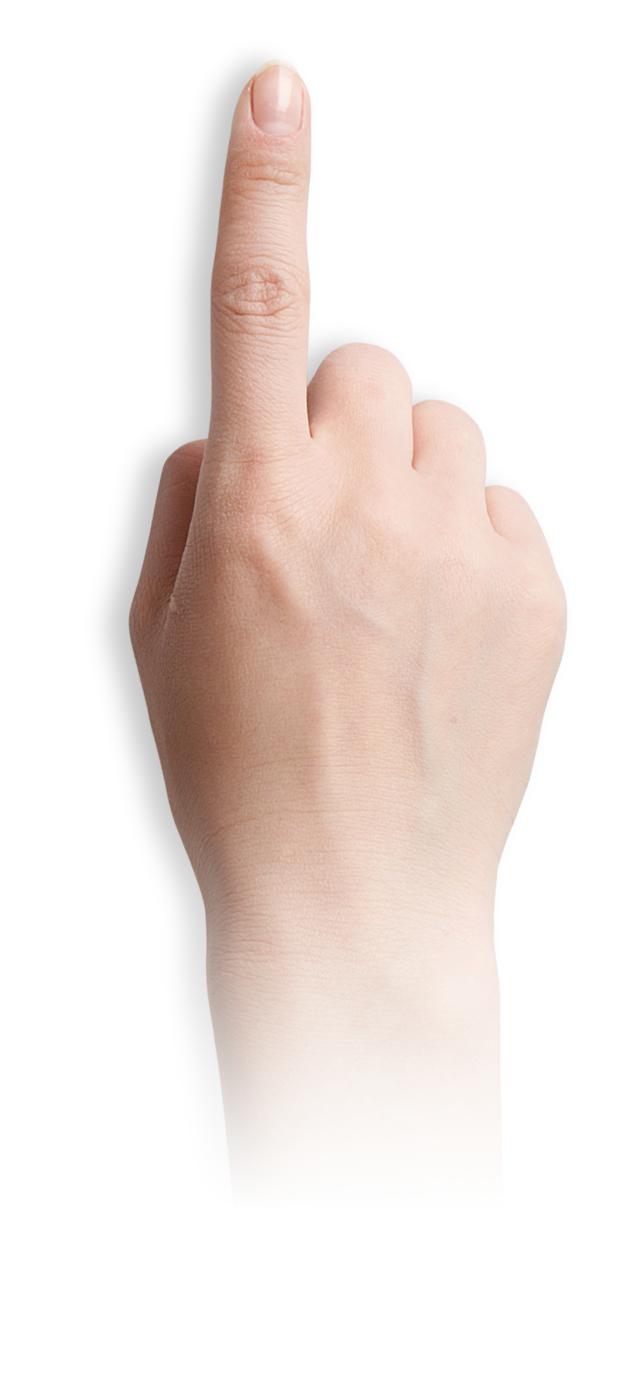 下一步工作安排
重庆市财政局2019年度行政事业单位内部控制报告编报布置培训会
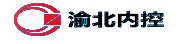 下一步工作
一、依据外部政策更新，持续推进全区各单位内控有效实施及改进
持续推进有效性建设和信息化建设
建立财政端业务流程以及已完成有效性和信息化上线单位的内控体系的定期维护机制
按照党中央国务院相关要求，以及财政部法治财政建设指导意见，基于内部控制的口径方法，对全区各项财政相关的规范性文件做全面梳理，为相关部门提供决策参考。
重庆市财政局2019年度行政事业单位内部控制报告编报布置培训会
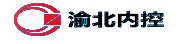 下一步工作
二、充分调动并发挥主管部门作用，推动主管端内控建设工作
通过内控建设厘清主管部门和所属单位在相关业务的职责分工与边界，明确审核审批事项，做到分级管理、各司其职，以确保主管部门的管理要求贯彻落实。
主管部门应当制定本部门内部控制制度流程（主管端），作为指引性文件，一是要求所属单位遵循，二是为所属单位提供具体指导，三是便于检查利于落地执行。
所属单位应当按照上级主管部门的内部控制指引开展本单位的内部控制建设，结合本单位实际细化落实各内设机构及相关岗位的职责分工，严格比对主管部门的内控制度流程指引文件。
重庆市财政局2019年度行政事业单位内部控制报告编报布置培训会
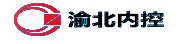 下一步工作
三、继续完善信息系统并推进实施落地工作，确保内控设计与执行一致
依托单位内控制度流程与外部政策同步更新机制；
采用流程配置工具对单位信息系统的流程与权限等进行维护更新;
提供真实准确完整的数据支撑。
重庆市财政局2019年度行政事业单位内部控制报告编报布置培训会
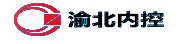 下一步工作
四、持续推进行政事业单位内部控制建设与单位和财政中心工作相结合
通过内控建设，加强对财政资金乃至全部政府资产负债的管理；
通过内部控制促进专项资金使用全过程的流程化、标准化，为全面实施预算绩效管理提供支持；
将积极推动内部控制与纪检审计和巡视巡查等相结合。
重庆市财政局2019年度行政事业单位内部控制报告编报布置培训会
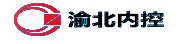 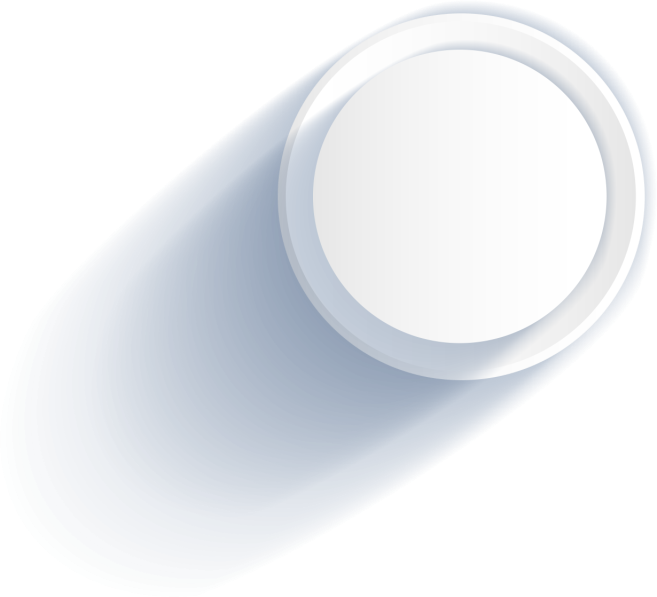 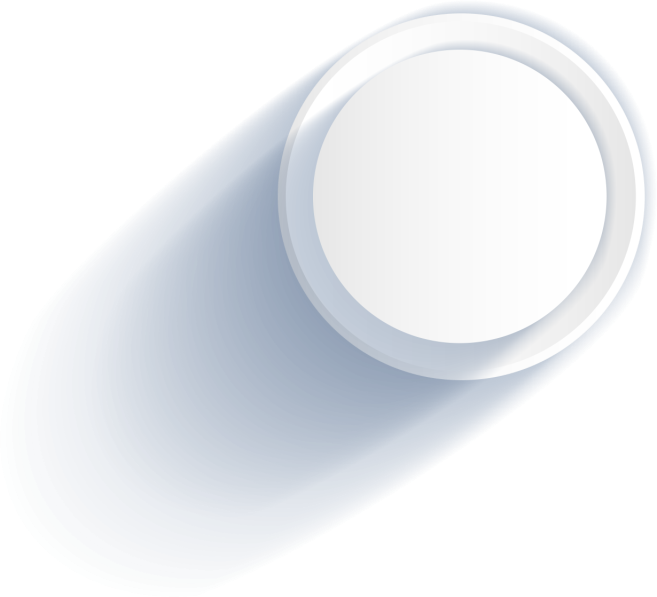 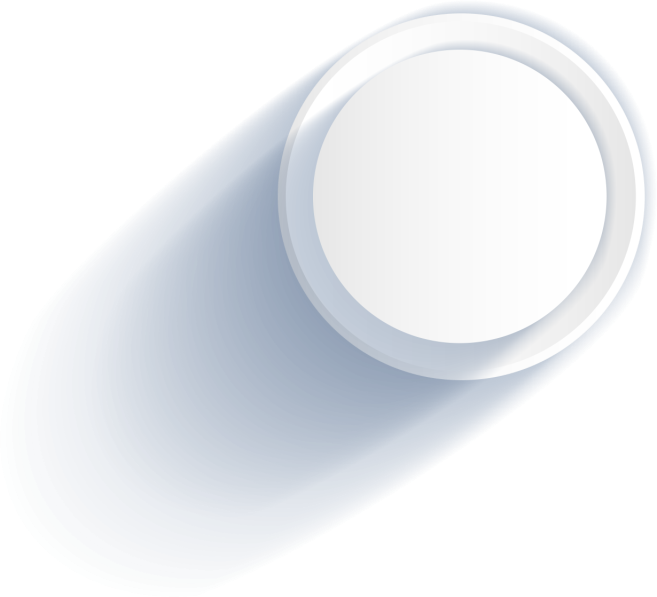 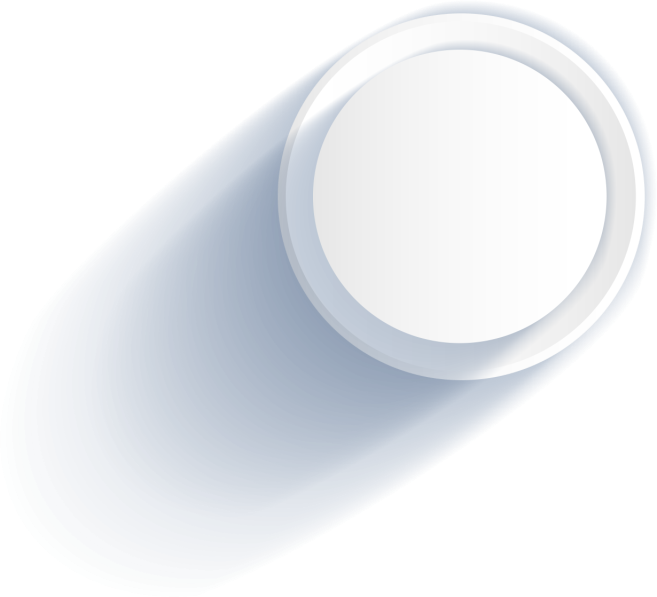 听
聆
谢
感
THANKS FOR LISTENING
重庆市财政局2019年度行政事业单位内部控制报告编报布置培训会